Welcome to  Parkside Community School
Meet the Teacher Meeting
September 2023  Miss Rodrigues
Supporting Smooth Transitions | 2020
Aims
To give you an overview of
Early Years Foundation Stage (EYFS)
and what your child will be learning


To provide ideas we can effectively work together  and how you can best support your child at home


To help you understand what to
expect from us
Supporting Smooth Transitions | 2020
Meet the team
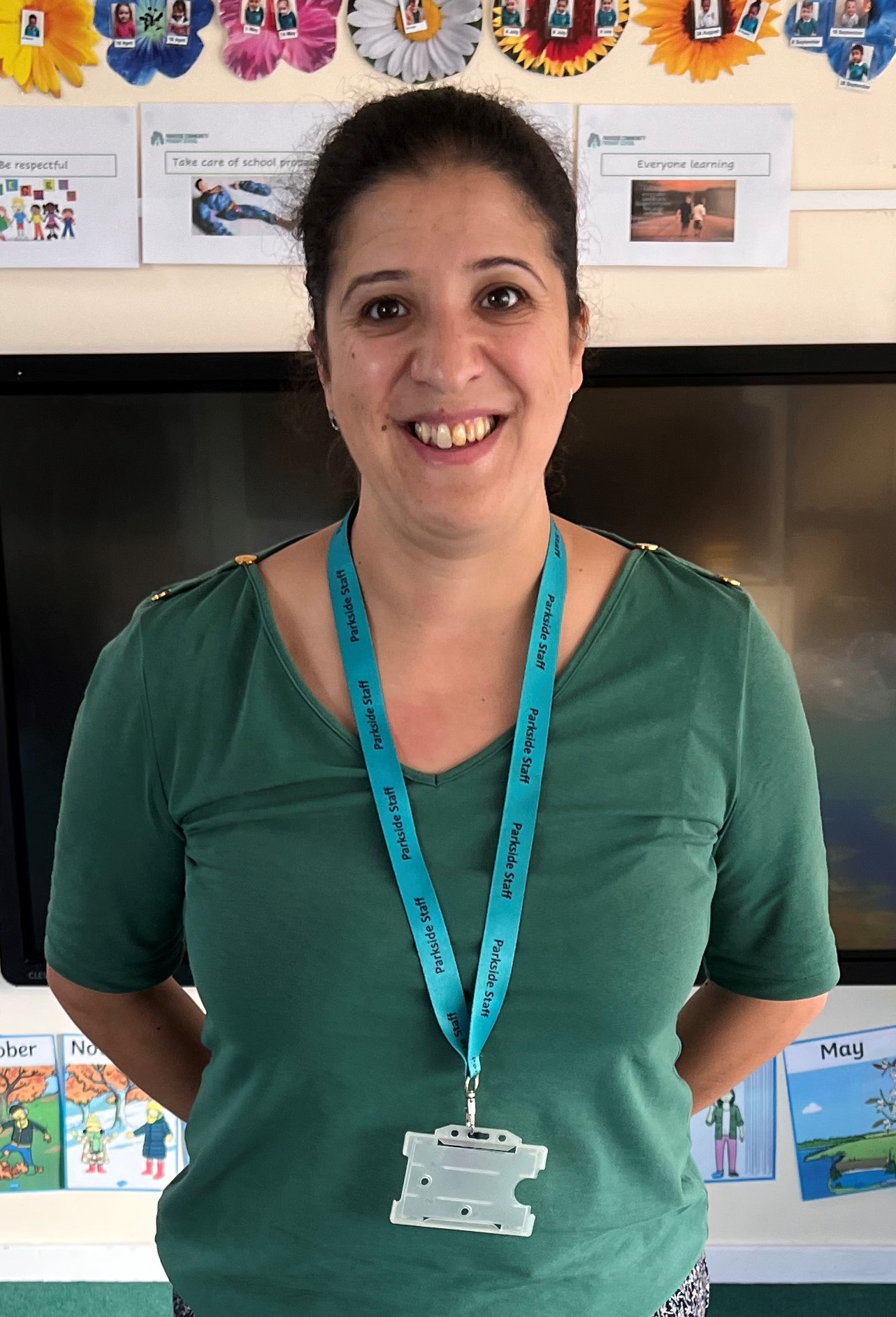 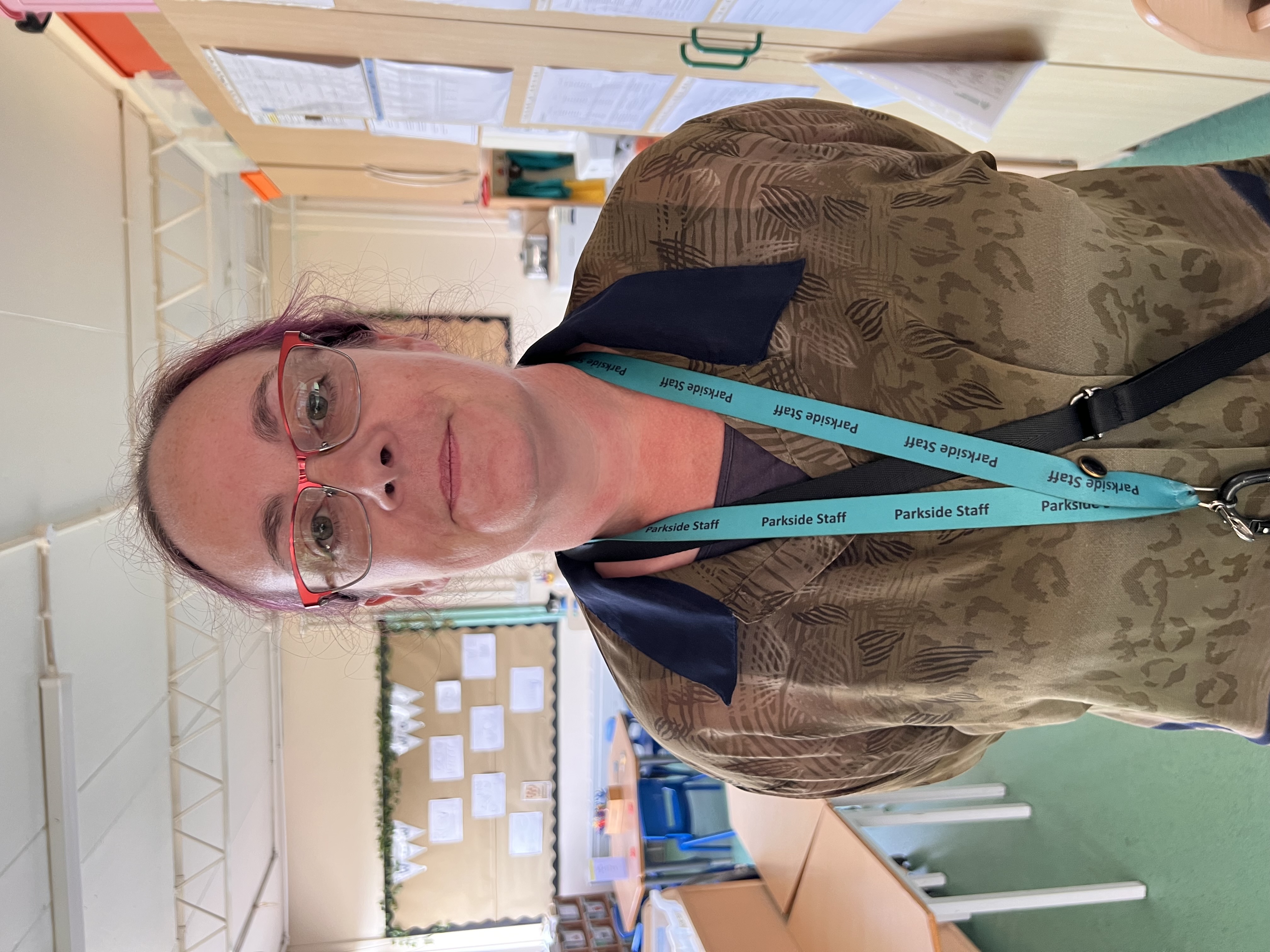 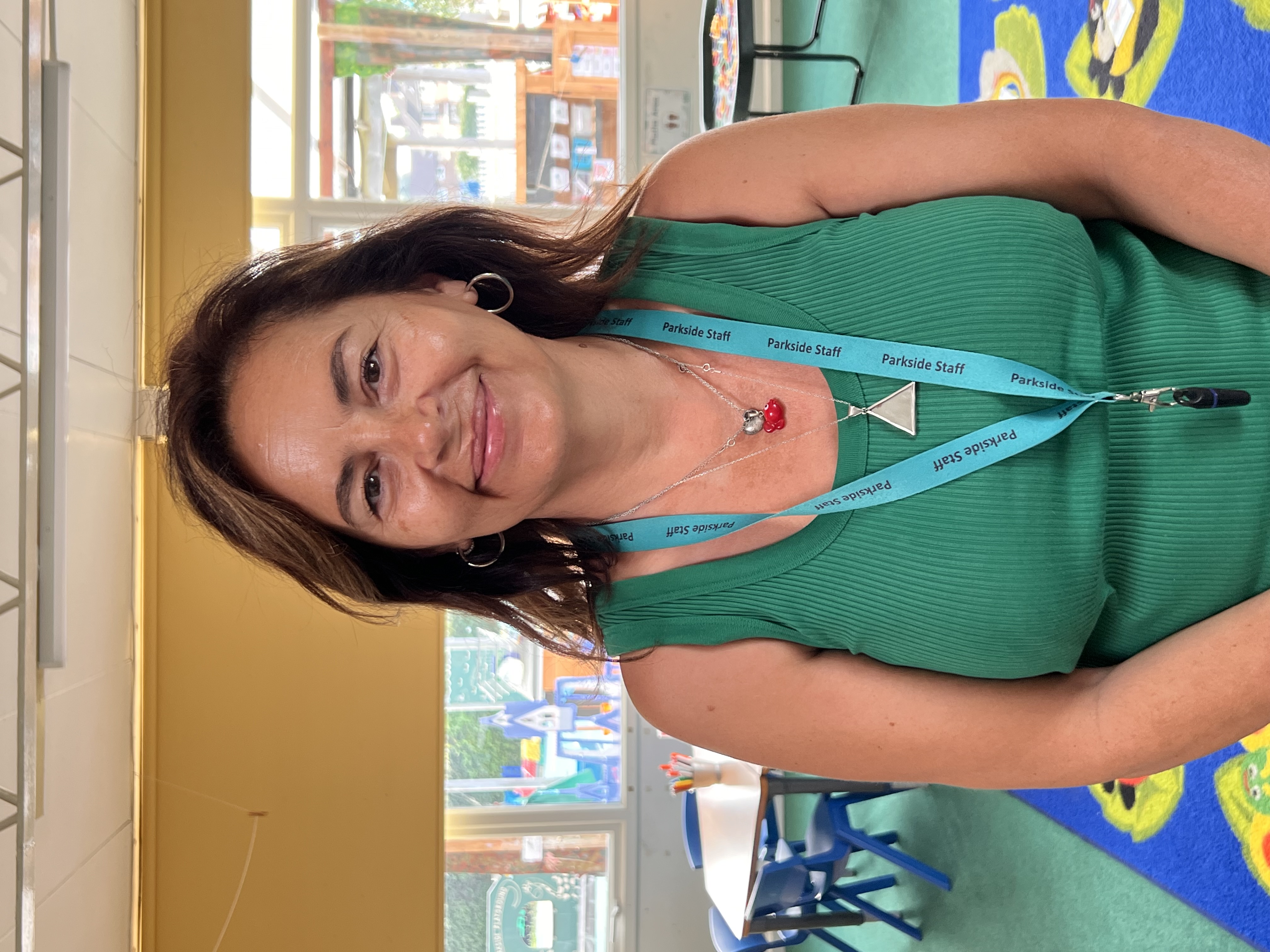 Mrs Hatton
Nursery Nurse
Supporting Smooth Transitions | 2020
Mrs Georgiou 
Teaching Assistant
Miss Rodrigues
Nursery ClassTeacher
Supporting individual needs
Our Parental  Engagement Officer is  Mrs Mattholie
Supporting Smooth Transitions | 2020
Seven key features of effective practice
The best for every child:
High quality care
The curriculum: what we want the children to learn
Pedagogy: helping children learn
Assessment:
Self-regulation
Partnership with parents
What will my child be learning?
Supporting Smooth Transitions | 2020
Learning through play
The Nursery Year is a continuation of The Early Years Foundation  Stage Framework (EYFS) which ends at the end of the Reception year.

Children are still learning through play. Our role as adults is to  support and extend their learning through high quality play and  promote opportunities to cover the Prime and Specific areas of  learning.


Every child is unique.
They develop at their own rates and in their own ways!
Supporting Smooth Transitions | 2020
How does my child learn?
Characteristics of Effective Learning
Supporting Smooth Transitions | 2020
9
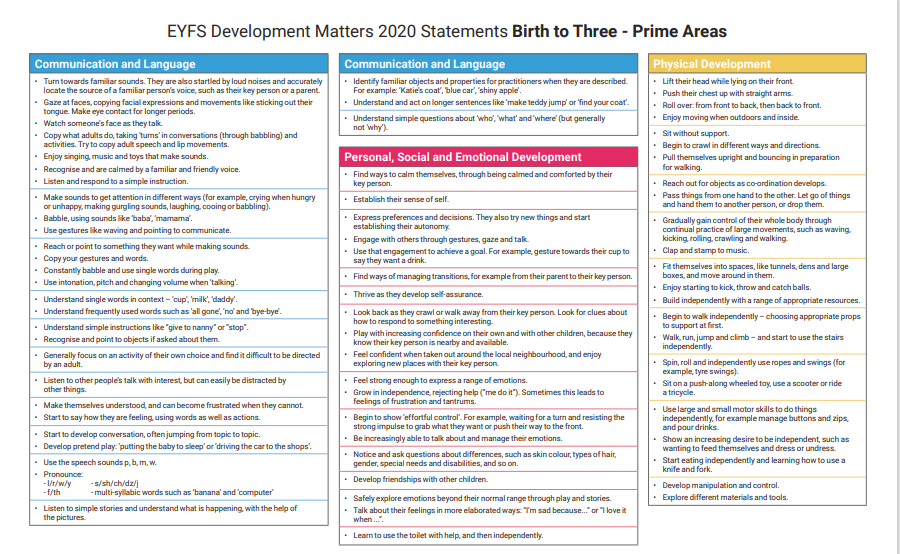 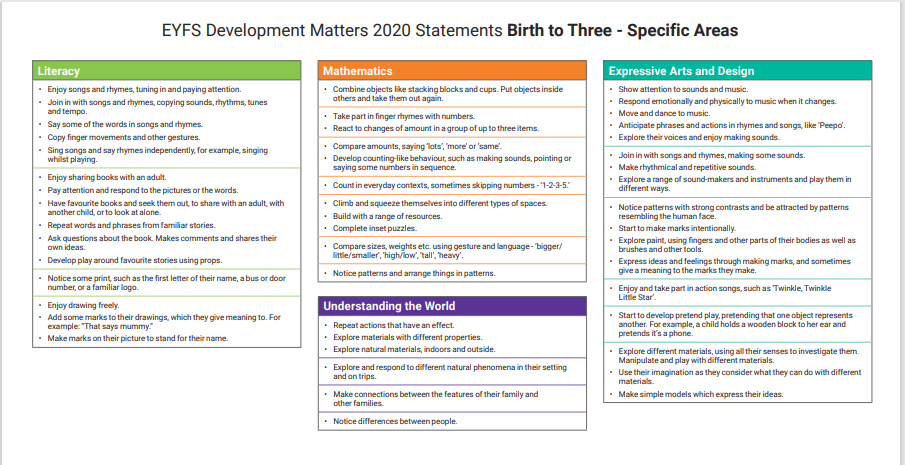 Weekly Timetable
Busy Fingers
Timetable and Calendar
Short Adult Input through stories and rhymes
Key Worker Focused Groups
Child-initiated learning
Phonics
Personal, Social and Emotional Development
Home
Supporting Smooth Transitions | 2020
Our behaviour expectations
Be kind, share and take turns
Be respectful to friends and adults
To follow the rules of the classroom (good sitting, good listening, walking feet and inside voices)
Move quietly around school
Take care of school property
Accept the choices you make
Supporting Smooth Transitions | 2020
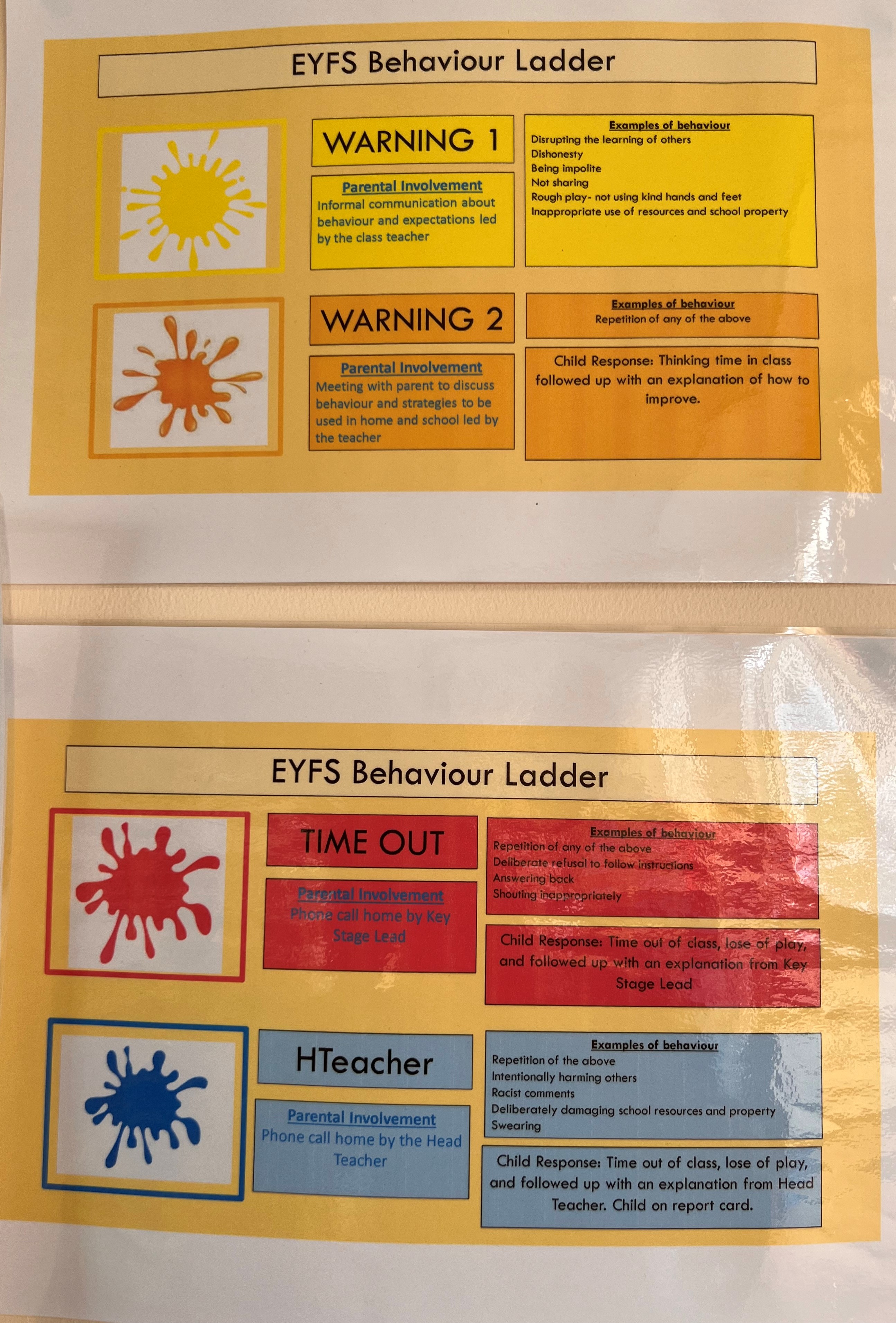 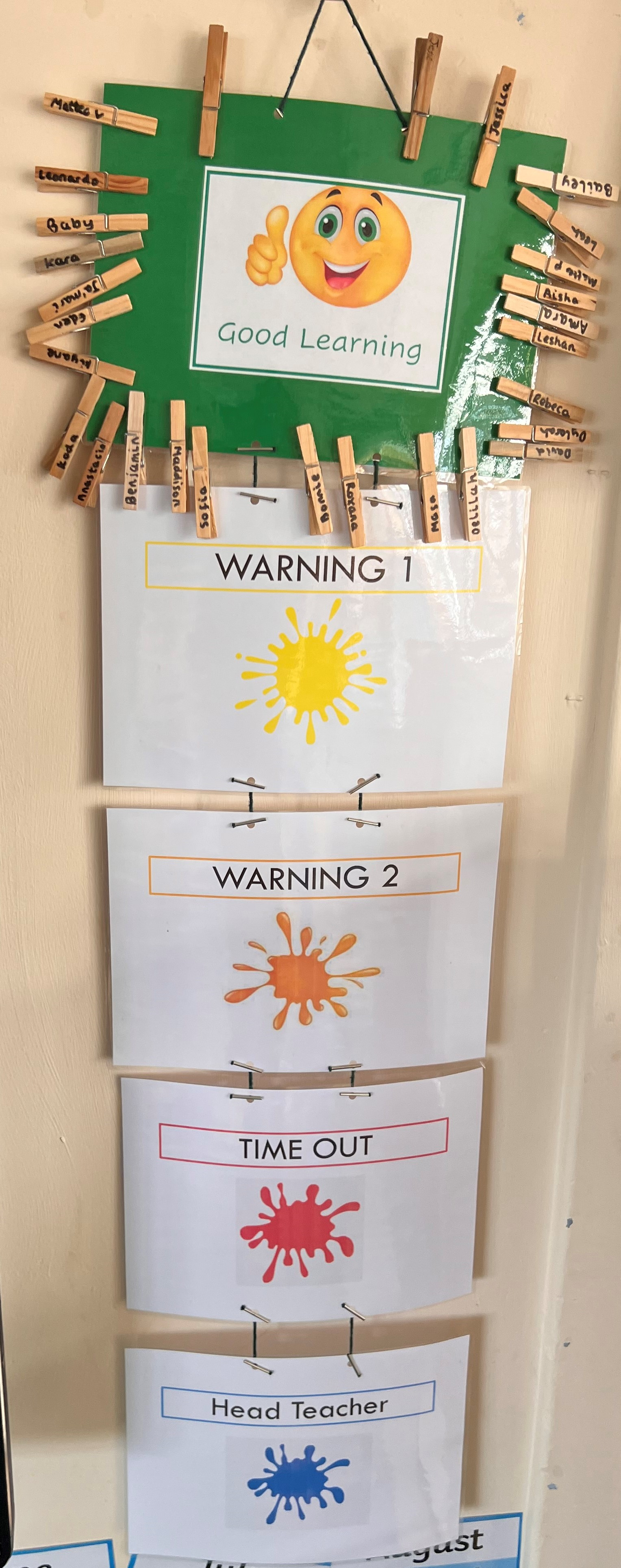 What your child needs to bring to  school with them…
A water bottle - Clearly named

Spare clothes named in case any spillages or accidents occur

Clothing appropriate for the weather, e.g. warm coat, hat  and gloves in the winter; a waterproof coat when it is  raining; sun hat and sun cream in the summer.

Please ensure that all belongings and items of clothing are
named to avoid any missing items!
Supporting Smooth Transitions | 2020
Nursery Baseline
We will complete a Baseline Assessment with every child within the first 2 weeks of them starting our Nursery. 
We will use the tool Wellcomm to assess a child’s communication and language development
Supporting Smooth Transitions | 2020
Phonics
How we begin our Phonics Journey

Here at Parkside we use the scheme  Supersonic Phonics  a resource packed full of lively, engaging and active phonic activities to help develop early literacy skills in young children. It is based on elements of the Systematic Synthetic Phonics 
 an approach which teaches children to recognise letters (graphemes) and their associated sounds (phonemes).
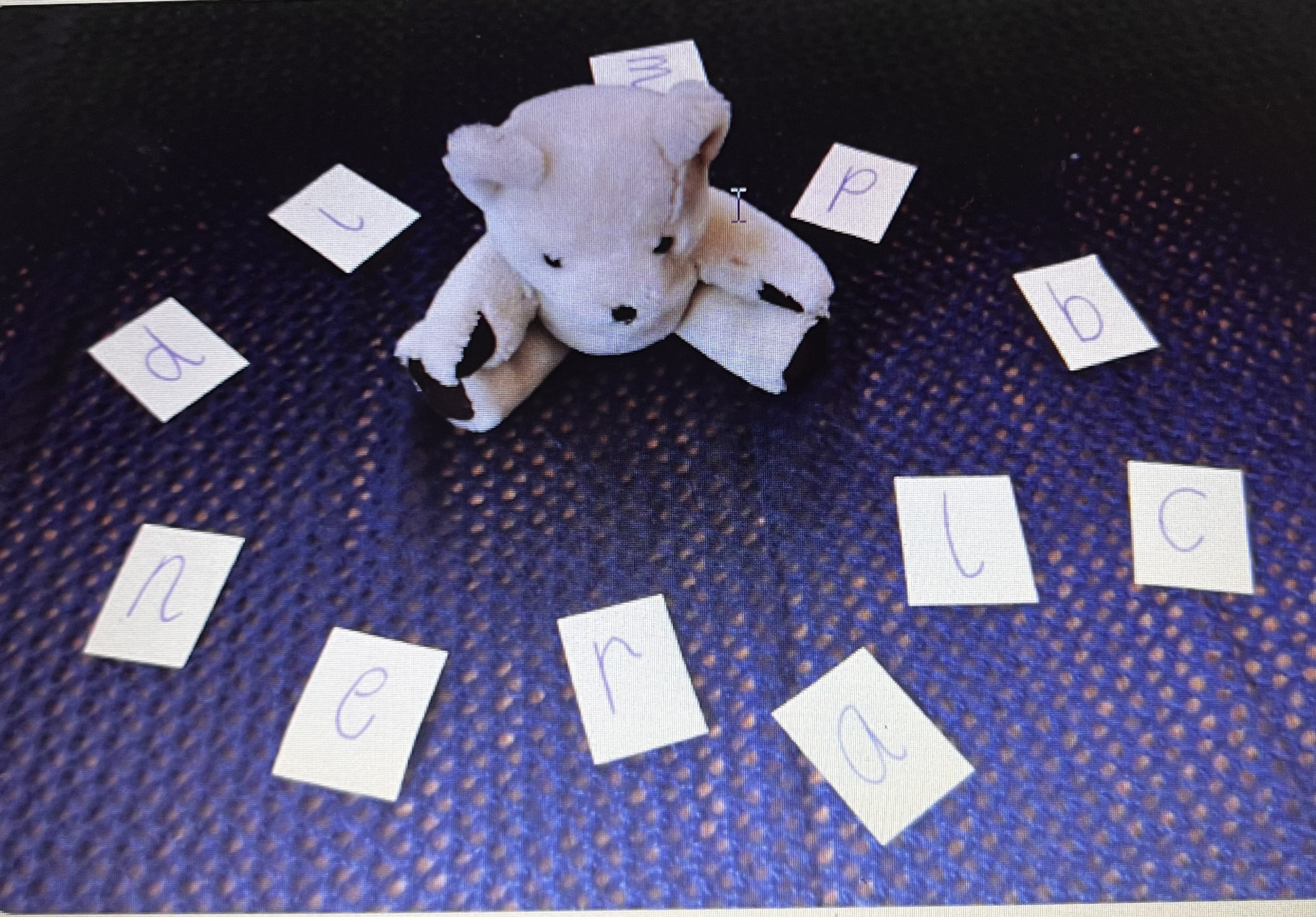 Supporting Smooth Transitions | 2020
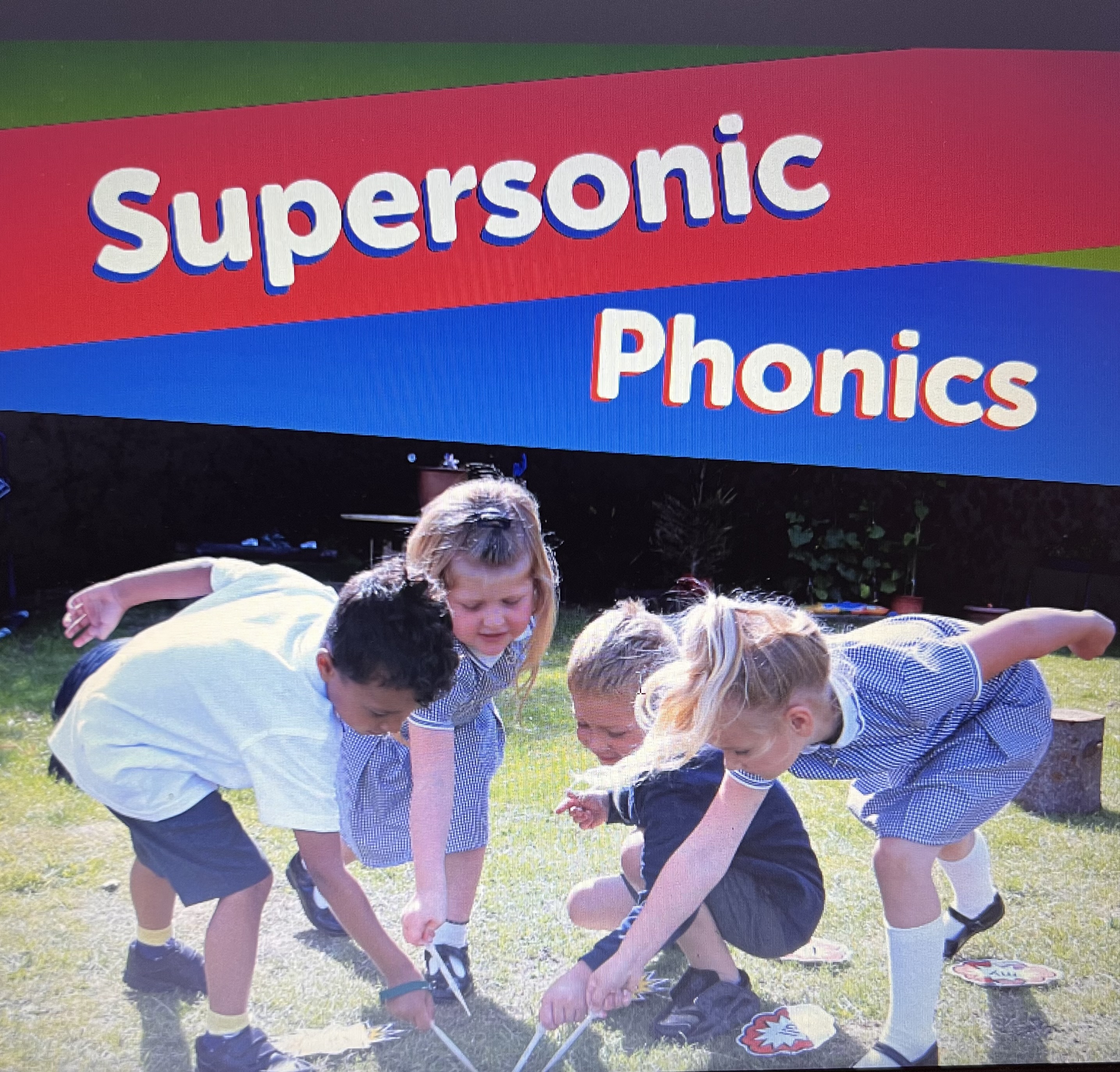 MathematicsNumberblocks
To support mathematical skill progression the school uses engaging storylines to introduce concepts of number and early mathematical understanding.
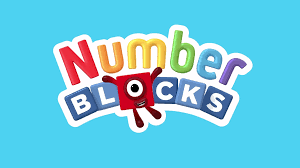 Busy Fingers

Fine motor skills activities to strengthen hand muscles and  support early writing and cutting
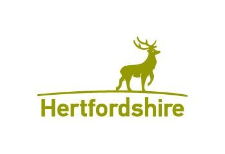 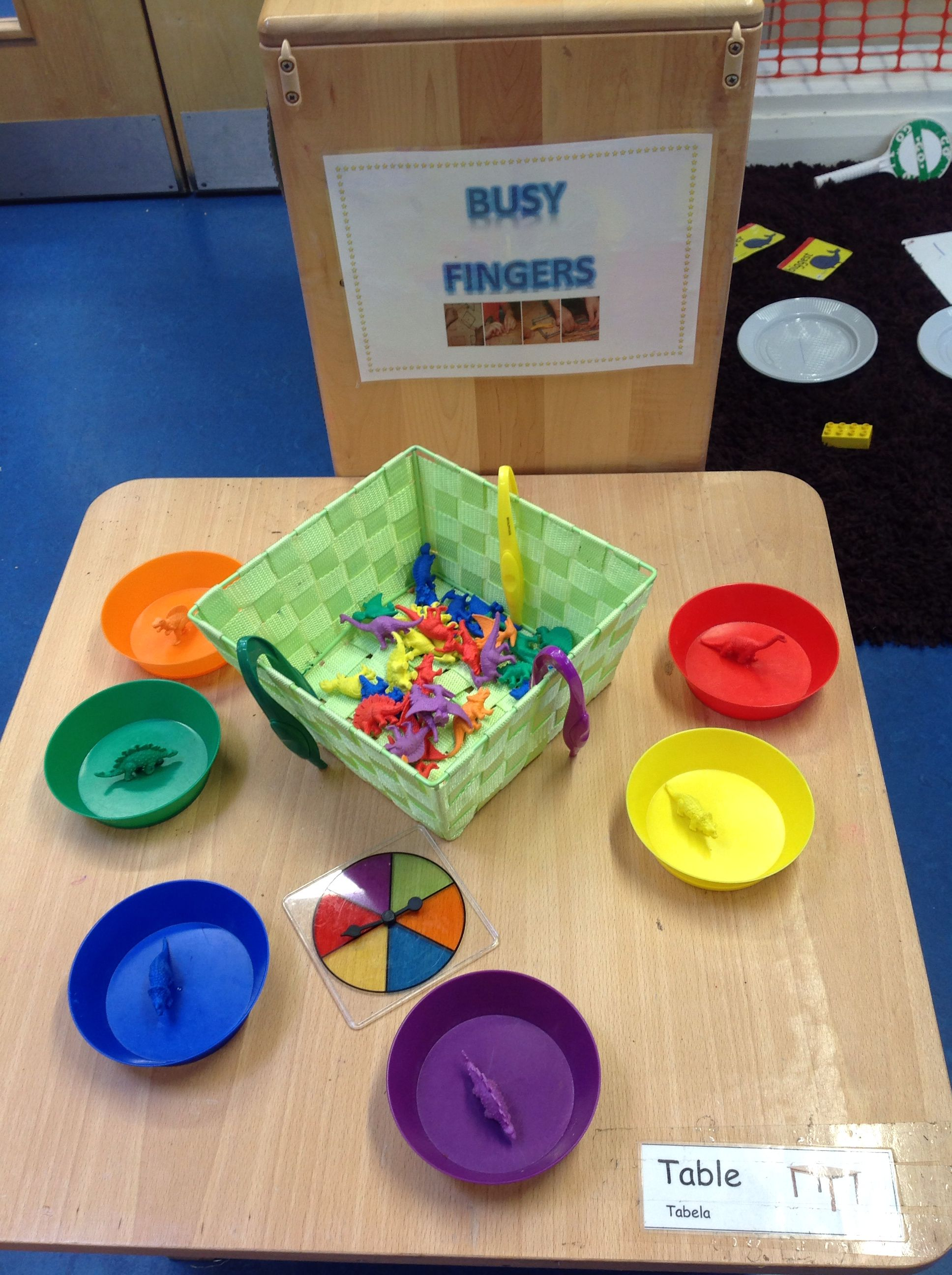 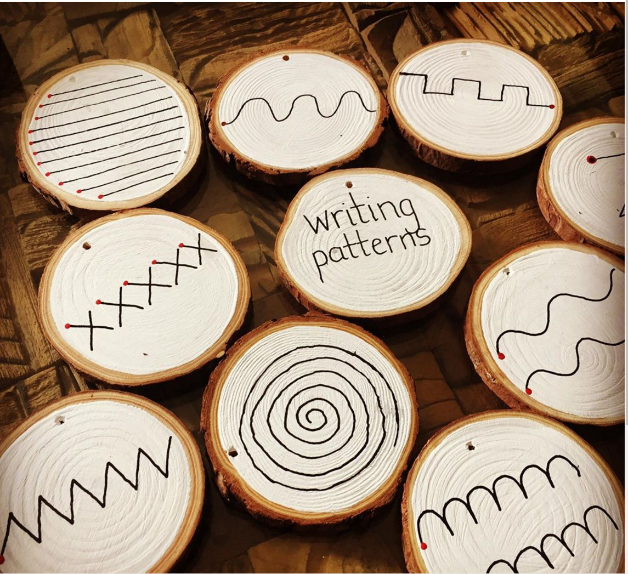 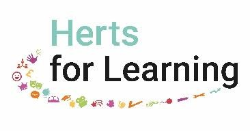 PE15m session weekly
Personal, Social and Emotional

Jigsaw scheme of work 



Zones of Regulation
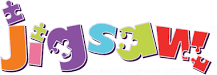 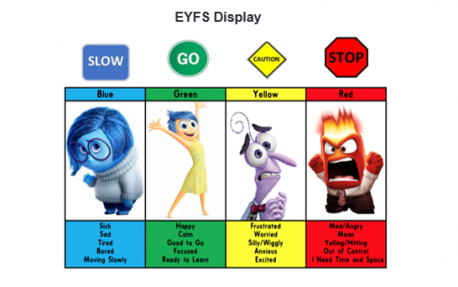 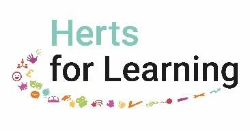 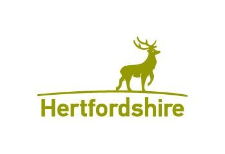 We support learning at home in a  variety of different ways
Look out for:

Parent  meetings
Information and tips in the blog
and on the  school website.
Reading books - stories that your child will select  weekly from the school library;
Supporting Smooth Transitions | 2020
How we communicate with you
Communication is so important. It plays a huge role in ensuring that you are
regularly sharing information with us to best support your child.
We do this by…

Daily chats at drop off and pick up time
Termly parent meetings
Blog
Tapestry 
Arbor App
Medical Tracker
Social Media:
School Website https://parkside.herts.sch.uk/
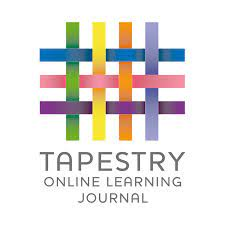 Supporting Smooth Transitions | 2020
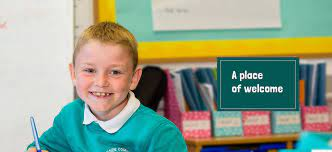 Question Time
No question is a silly question…

Please feel free to ask any questions now or if you think of something later on catch me at the end of the session or by email.

I hope that you have found this to be informative and thank you all for your time this morning.
Supporting Smooth Transitions | 2020
20